What I’m learning in Maths today
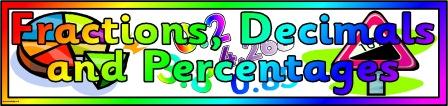 Y6s
700 x 70 =  

594 ÷ 9 =

3)  0.5 ÷ 100 = 

4)  1,000 x 65 = 

5)  10 – 5.23 =  

7,243 
     x    82 

7)  4² + 90 =
Y6s
700 x 70 =  49,000

594 ÷ 9 = 66

3)  0.5 ÷ 100 = 0.005

4)  1,000 x 65 = 65,000

5)  10 – 5.23 = 4.77 

7,243 
     x    82 
  593,926

7)  4² + 90 = 106
To find a % of an amount
What is 30% of £80?
What is 3/10 of £80?
£80 ÷ 10 = 8 
Then x 3 = £24
Sometimes, you may need to use equivalent fractions
What is 35% of £80?
What is 35/100 of £80?
What is 7/20 of £80?
£80 ÷ 20 = 4 
Then x 7 = £28
SPECIAL AWARD – Sometimes you have to be really clever!
What is 28% of £80?
Calculate 20% of £80 (2/10 of £80)
Calculate 5% of £80 (by finding 10% then halving it!)
Calculate 1% of £80 (by dividing by 100) 
Calculate another 1% 
And another 1%

Then add your 20%, 5%, 1%, 1% and 1% together
EASY!
Balancing Equations – Fill in the missing number
3/5 of 60   =  4 x ___
240   ÷ 3   =   Half of ___
3.2 x 100   =   300 + ___
0.65 + ___   =   1
130 – 80 = Double ___
4/8 = ¾ - ___